Algorithms
Lecture 28
Linear programming
Overview
Variables x1, …
Goal is to minimize/maximize a linear function of the variables (the target), subject to various linear constraints
Motivating problem
Two types of food
Requirements: need at least 8 units of fiber, 15 units of protein, and 3 units of vitamin D
Want to spend the least amount possible while satisfying these requirements
Motivating problem
Let x1, x2 be the amount of each food purchased
Want to minimize z = 0.6 x1 + 0.35 x2 subject to:
5 x1 + 7 x2 ≥ 8
4 x1 + 2 x2 ≥ 2
2 x1 + x2 ≥ 3
x1, x2 ≥ 0
Feasible solution set
A feasible solution satisfies the constraints
Can visualize the feasible solutions, e.g.,
x, y ≥ 0.5
x + y ≤ 2
Optimum
Can also visualize the target being optimized
E.g., maximize x + 2y





If an optimum exists, the target will always be optimized at some vertex of the feasible set!
Note
The problem in the last slide may look easy, but this is because it is 2-dimensional (i.e., there are two variables) and there are only three constraints
In practice, there may be tens or hundreds of thousands of variables/constraints
Caveats
The solution need not be unique
The optimum may be reached along a face of the feasible set

There may be no solution
The feasible set may be empty
The optimum may be unbounded
Linear programs
In general, a linear program (LP) can involve
Maximization or minimization of the target
Constraints are equalities or (non-strict) inequalities
But any LP can be converted to canonical form:
Maximization of the target
Negate the minimization target
Constraints are all ≤
Negate constraints
Variables are non-negative
Replace x by x+ - x-
Canonical form
Compact representation of canonical form:
Let x be a solution vector 
Find x maximizing cT x, subject toA x ≤ bx ≥ 0
Linear programming is in NP
Given a linear program that is a maximization problem, we can verify a lower bound on the optimal value
Just give a feasible solution achieving that value
Verify that the solution is feasible, and then verify that this achieves the claimed lower bound
(Small subtlety: dealing with precision)
Similarly, for a minimization problem we can verify an upper bound on the optimum
Is it possible to verify an upper bound for a maximization problem / lower bound for a minimization problem?
Duality
Consider the following LP:
Maximize z = 5 x1 + 4 x2 subject tox1 ≤ 4x1 + 2 x2 ≤ 103 x1 + 2 x2 ≤ 16x1, x2 ≥ 0
Any feasible solution gives a lower bound on the optimum value z*
E.g., x1 = 4, x2 = 2  z* ≥ 28
How can we get an upper bound on z*?
Duality
Maximize z = 5 x1 + 4 x2 subject tox1 ≤ 4x1 + 2 x2 ≤ 103 x1 + 2 x2 ≤ 16x1, x2 ≥ 0
Note that z* = 5 x1 + 4 x2 ≤ 6 x1 + 4 x2                                             = 2  (3 x1 + 2 x2)                                            ≤ 32
Duality
Maximize z = 5 x1 + 4 x2 subject tox1 ≤ 4x1 + 2 x2 ≤ 103 x1 + 2 x2 ≤ 16x1, x2 ≥ 0
Note that z* = 5 x1 + 4 x2 = x1 + (x1 + 2 x2)                                                + (3 x1 + 2 x2)                                            ≤ 30
Duality
Maximize z = 5 x1 + 4 x2 subject tox1 ≤ 4;    x1 + 2 x2 ≤ 10;   3 x1 + 2 x2 ≤ 16x1, x2 ≥ 0
More generally, we can find (nonnegative) y1, y2, y3 and look at
(y1 + y2 + 3 y3) x1 + (2 y2 + 2 y3) x2
                 = y1 x1 + y2 (x1 + 2 x2) + y3 (3 x1 + 2 x2)                  ≤ 4 y1 + 10 y2 + 16 y3
This gives a meaningful bound as long asy1 + y2 + 3 y3 ≥ 52 y2 + 2 y3 ≥ 4
Duality
We get the best upper bound by minimizing 4 y1 + 10 y2 + 16 y3 subject to  y1 + y2 + 3 y3 ≥ 5    2 y2 + 2 y3 ≥ 4  y1, y2, y3 ≥ 0
This is just another linear program!
The dual of the original LP (called the primal)
Note that if the primal is a maximization problem, the dual is a minimization problem
Duality
The LP
Maximize z = cT x subject toA x ≤ bx ≥ 0
Has dual LP
Minimize w = bT y subject toAT y ≥ cy ≥ 0
Duality
Theorem: if the primal has an optimum, then the dual has an optimum and the optima of the primal and dual are the same
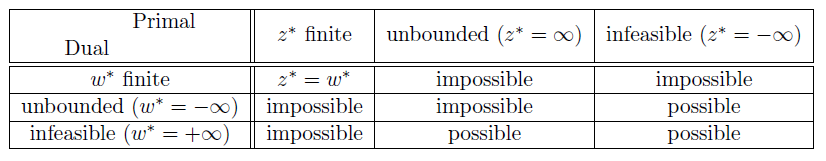 Linear programming is in coNP
Given a linear program that is a maximization problem, we can verify an upper bound on the optimal value
Give a feasible solution to the dual LP achieving that value; also show the original LP has a feasible solution
Given a linear program where the optimum exists, we can verify the optimal value
Applications
LP is very powerful!
Arises naturally in practice	
Many problems we have seen before can be cast as LPs
Network flow
Given: flow graph; s, t
Construct an LP as follows:
Variable fe for each edge e (representing the flow on e)
Maximize e=(s, v) fe subject to
For every edge e: fe ≥ 0
For every edge e: fe ≤ ce
For every vertex v: e=(w, v) fe = e=(v, w) fe
Note
Easily extends to more-complex settings!
E.g.,
Lower bounds on flows
Circulation problems
Multicommodity flow
Etc.
Shortest paths
Given: weighted, directed graph with no negative cycles; s, t 
Construct an LP as follows:
Variable dv for each vertex v (representing the distance from s to v)
Maximize dt subject to:
ds = 0 
For every edge (u, v) with weight wu,v : dv ≤ du + wu, v
(reminiscent of Bellman-Ford algorithm)
Shortest paths?
Maximize?
Feasible solutions all satisfy dv ≤ least-weight path from s to v
Setting dv = least-weight path from s to v is a feasible solution
So maximizing dt gives the least-weight s-t path
If there are negative cycles, there is no feasible solution
Algorithms for LP
Simplex method (1947)
“Simple” algorithm
Typically fast in practice
Worst-case running time O(mn) for LP with m constraints in n variables
LP can be solved in polynomial time!
Ellipsoid algorithm (1979)
Slow in practice; numerically unstable; complex
Interior point method (1984)
Feasible running time; many improvements since
Implemented in several libraries
Algorithms for LP
Best known algorithms for n variables; d = (n) constraints:
Randomized algorithm: roughly O(n + n13/6) expected time, where  is the exponent for matrix multiplication (currently   2.38) [Cohen-Lee-Song 2019]
Deterministic algorithm with same running time [van den Brand 2020]
Dec. 7, 2020: O(n + n37/18)[Jiang-Song-Weinstein-Zhang], email announcement
Integer programming (IP)
Linear target; linear constraints
Variables now required to be integers (until now they could be rational numbers)
Vertex cover
We can use IP to solve the vertex cover problem!
Given a graph G, define an IP as follows
Variable xv for each vertex v (representing whether v is in the vertex cover or not)
Minimize v xv subject to
For each vertex v: 0 ≤ xv ≤ 1
For each edge (u, v): xu + xv ≥ 1
This means IP is NP-complete… =( 
But solving the LP relaxation and then rounding the result might lead to something interesting…
Take graduate algorithms to learn more!
Fin